SERVING TO CONNECT, EDUCATE, AND INSPIRE.
SPONSORSHIP
2025
OPPORTUNITIES
www.nalcomhsv.com
WHAT DRIVES US: MISSION & VISION
North Alabama Commercial Real Estate
SERVING THE C.R.E COMMUNITY SINCE 2018
Our mission is to be a source of inspiration, guidance, and support to members and those they serve in the rapidly evolving real estate landscape of North Alabama.

Our vision is to unify our membership with like-minded organizations across the state under the common goal of building a brighter future for our state.
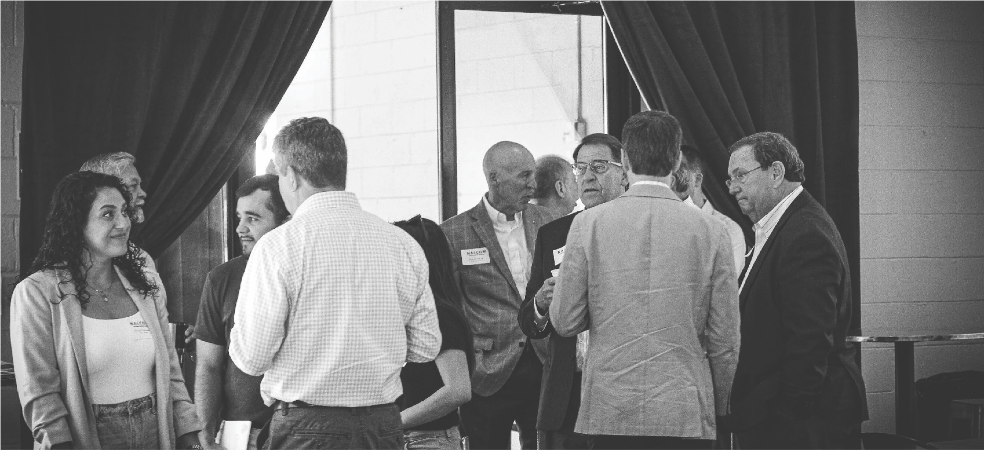 OUR CORE VALUES
North Alabama’s thriving real estate market is driving unprecedented growth and opportunity, making it a hub for innovation and development. At NALCOM, we are dedicated to fostering a collaborative and impactful Commercial Real Estate Community that strengthens the region’s economy and quality of life. Guided by our core values, we aim to connect, educate, and empower professionals to create a vibrant future for North Alabama.
COLLABORATION

Foster open, equal, and thoughtful discussion among commercial real estate professionals both within our membership and across the state of Alabama.
COMMUNITY

Devote organizational resources and charitable efforts to causes that serve to advance the social, economic, and environmental
health of the North Alabama region.
CONTINUAL IMPROVEMENT

Commit to continuous learning, adaptability, and process improvements in the pursuit of excellence for our organization, our members, and our state.
NALCOM: EMPOWERING HUNTSVILLE'S COMMERCIAL REAL ESTATE VISION
As Alabama's crown jewel, Huntsville has steadily gained recognition as an ideal place to live and work. Investors are flocking to the Rocket City in droves to reap the benefits of the flourishing municipality. The Huntsville Commercial Real Estate Community is charged with the responsibility of curating a vibrant and transcendent economy where people can live, work, and play. 

This year, we’ve set actionable goals based on our core missions: to connect more of the CRE community by diversifying and widening our membership, to educate more by expanding our industry insights through partnerships with like organizations, and to serve by increasing charitable actions aimed to provide educational opportunities to students entering the field in our region.
SERVING THE GREATER NORTH ALABAMA COMMERCIAL REAL ESTATE COMMUNITY
CONNECT
Unite all Alabama brokers, lenders, agents, tenants, developers and leaders of tomorrow under the common goal of statewide growth.
Huntsville, known as Alabama's crown jewel, continues to shine as a top destination to live and work. Investors are drawn to the Rocket City to capitalize on its thriving metropolitan growth. The Huntsville Commercial Real Estate Community plays a vital role in fostering an economy where people can live, work, and play. 

This year, we are focused on achieving actionable goals aligned with our core mission: 
- Connect: Expand and diversify our membership to strengthen the CRE community. 
- Educate: Enhance industry insights through strategic partnerships with like-minded organizations. 
- Serve: Increase charitable efforts to provide educational opportunities for students pursuing careers in our region's commercial real estate sector.
EDUCATE
Provide learning opportunities for those within the CRE industry to better navigate the 
changing landscape of the Alabama market.
SERVE
Give back to our Alabama community through the coordination of charitable actions, internships, and service work.
MEET OUR TEAM
John Roberts
Bhagyesha Darji
President Elect
Secretary/Treasurer
Freedom Real Estate Capital LLC
Real Estate Development
Manager
NAI Chase Commercial
Leasing & Sales Specialist
Pamela Bass
President
Eric Gonzalez
Doug McCullough
Virtuous Realty Global
Founder/CEO
Board Chair
Board Member
Freedom Real Estate & Capital, LLC
Director of Brokerage
NAI Chase Commercial 
Director of Retail
MEET OUR TEAM
Patricia Hurston
Ross Deal
Board Member
Board Member
Next Level Commercial
Advisors
Commercial Real 
Estate Agent
Peoples Bank of America
Kristin Milam
Board Member
Steven Levy
Ashley Austin
Rosenblum Realty
Board Member
Executive Director
NAI Chase Commercial
Steven Levy Associates
President
LEADERS IN NORTH ALABAMA COMMERCIAL REAL ESTATE
80%
Employed by Brokerage Firm
NALCOM members represent a diverse group of professionals shaping the North Alabama commercial real estate industry. Our membership and audience include real estate agents and brokers, builders and developers, consultants, appraisers, and investors—all dedicated to advancing the region’s growth and success.
70%
Brokers or RE Agents
12%
Investors or Developers
CONNECTING
the CRE Community
900+
Web Impressions of Event Promotions
30+
Members Attending Monthly on Average
Often led by experts in the field, NALCOM’s monthly meetings afford professionals within commercial development opportunities to build dialogue about the current climate and future promise of the industry.
80-150
Attendance Range for Yearly Forum
4
New Members per Meeting on Average
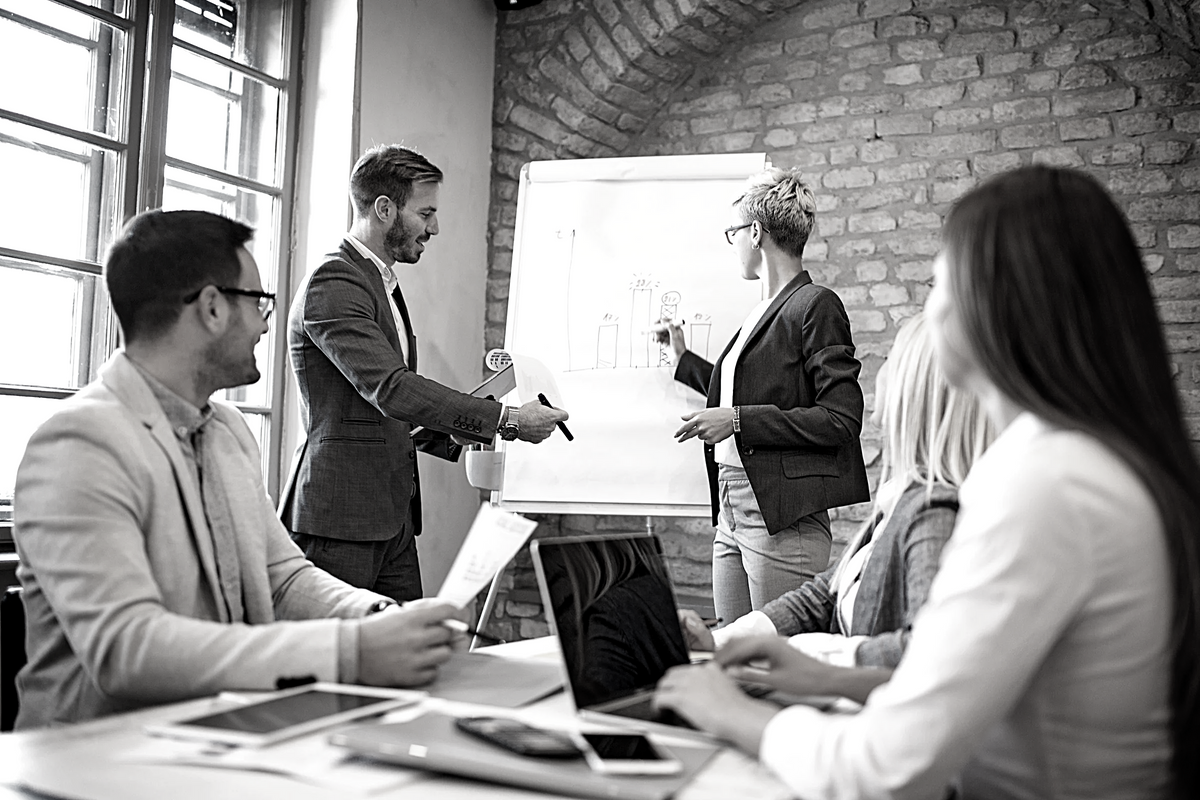 WHY SPONSOR?
As the leading organization for North Alabama’s commercial real estate industry, NALCOM is committed to fostering connections, education, and growth within our community. In 2025, we are embracing the mantra: “Connecting Leaders, Building Opportunities.”

Sponsorships are the foundation of our mission. Your support helps us:

    •    Host Monthly Meetings: Bringing together brokers, affiliates, and industry leaders to network, collaborate, and form meaningful partnerships.
    •    Educate & Inform: Offering valuable insights through expert speakers, panels, and workshops on the latest trends and opportunities in the commercial real estate market.
    •    Drive Growth: Creating platforms that enhance exposure for your brand while fostering connections that build stronger communities.

As a 501(c)(3) non-profit, we rely on the generosity of our sponsors to make all of this possible. Sponsoring NALCOM not only puts your brand at the forefront of North Alabama’s commercial market but also aligns your organization with the mission of elevating the industry as a whole.

Join us in 2025 as we work together to empower the leaders of today and inspire the opportunities of tomorrow.

Pamela Bass
Virtuous Realty Global
PARTNER WITH US:
2025 Sponsorship Levels
Affiliate Sponsor
Corporate Sponsor
Premier Sponsor
•       Recognition on NALCOM’s website and event program
•       Social media shoutout (1x annually)
•       Logo placement on website and event materials
  •       Recognition at monthly events
  •       Option to host 1 monthly meeting at no additional cost
  •       Social media shoutout (2x annually)
•       Logo placement on website and digital event promotions
  •       2 monthly meeting sponsorships included
  •       30-second promo video at one meeting (company spotlight)
  •       Featured profile in the NALCOM newsletter
$500
$1,500
$2,500
BASE BENEFITS by Level & Cost
Financial Sponsorships
Cabinet Sponsor
Title Sponsor
Additional Sponsorship Opportunities
•       Recognition at all NALCOM events
  •       Logo placement on event materials and all digital promotions
  •        Sponsorship of 1 annual signature event
  •       Social media highlights (quarterly)
  •       Opportunity to provide branded giveaways at events
•       Logo prominently displayed on all NALCOM communications (digital/print)
  •       Exclusive opportunity to address attendees at signature events (3-minute spotlight)
  •       Dedicated email blast to NALCOM members (1x annually)
  •       Recognition at all NALCOM events throughout the year
If a tiered sponsorship is not feasible, we also offer opportunities to partner in meaningful ways:
  •        Venue Partner – Provide a location for meetings/events
  •        Prize Sponsor – Donate giveaways or raffle items for events
  •        Catering Sponsor – Cover food and beverage costs for events
$4,000
$6,000
CONTACT US
Address
8006 Old Madison Pike St. 16
Madison, AL 35758
THANK YOU!
Email
Thank you for considering a partnership with NALCOM. Your sponsorship plays a vital role in fostering growth and innovation within North Alabama’s thriving commercial real estate community.  

We are grateful for your commitment to helping us create a vibrant and transcendent economy where people can live, work, and play. Together, we’re building a brighter future for North Alabama.  

Thank you for your investment in NALCOM's mission.  

We look forward to partnering with you.

Contact us for any additional details or to finalize your sponsorship.
nalcomhsv@gmail.com
WWW.NALCOMHSV.COM
@NALCOMHSV